DOMESTIC TAXES DEPARTMENT

IMPROVING DOMESTIC RESOURCE MOBILIZATION AND STEMMING ILLICIT FINANCIAL FLOWS


Presented by 
Deputy Commissioner, 
Policy & Tax Advisory
Role of  taxation in reducing inequality and poverty
Domestic resource mobilization is key in developing countries to reduce dependence on financial aid
To this end a lot of emphasis has been placed on domestic resource mobilization by both the donor agencies and the developing countries’ tax administrations
The revenue mobilized is utilized in the provision of affordable housing, quality education, health care, infrastructure, security among others
Tax system is also used as a tool for redistributing wealth and reducing inequality and poverty. 
The redistribution is achieved through transfer of benefits to low income thus reducing poverty.
Role of Kenya Revenue Authority in the development Agenda of the Country
Kenya Revenue Authority is a semi-autonomous agency established by an Act of Parliament which became effective on July 1, 1995. 
The Authority is mandated to: Assess, collect and account for all revenues and advise government on matters relating to the administration of, and collection of revenue.
KRA has a key role in the development agenda of the country as outlined in the Vision 2030, Budget Policy Statement 2018, the Third Medium Term Plan and the ‘Big Four’ Agenda.
The Authority is expected to mobilize tax revenue which is key in achieving the following objectives;
Foster job creation thus reducing poverty and inequality
Implement the ‘Big Four’ Agenda; that is, enhancing manufacturing, food security and nutrition, universal health coverage and affordable housing
Achieve fiscal objectives with the core target of raising revenue to GDP from 18.3 per cent in 2017/18 to 19.2 per cent by 2020/21.
 Increase manufacturing share to 15 per cent, increasing industrial exports and exploiting the country’s oil and mineral resources
 Help achieve the Sustainable Development Goals (SDGs)
Key Achievements
Revenue mobilization: collected Kshs. 4,000.8 billion over the plan period up from Kshs. 2,834 billion, collected during 5th plan period, 41% growth over the 3 years,
Active taxpayers: increased from 1.6 million to 3.94 million
Compliance rate: Achieved average compliance rate of 65% up from 59% in 2014/15,
Customer satisfaction: improved from 65% to 72%
[Speaker Notes: 4 Compliance levels:
Registration (Recruitment)
Reporting (Proper records)
Filing
Timely payments of correct taxes.

Automation: level as per Performance Contract provisions]
Tax Revenue collection trend since formation of KRA
KRA has played a leading role in supporting government achieve its development agenda through revenue mobilization.
Tax revenue collection has been on the rising trend since formation of KRA as shown in the graph below
Tax Revenue collection trend since formation of KRA cont…
The trend shows that revenue has increased from Kshs. 121,049 million in the financial year 1995/1996 to Kshs. 1,340,409  million in 2017/2018.
The revenue collected has enabled the government finance various development projects such as health, education, infrastructure, provision of security thus playing a big role in reducing poverty and inequality.
Kenya Revenue Authority’s role in reducing poverty and inequality
KRA has made efforts to ensure citizens pay their fair share of tax through various initiatives which include; expanding the tax-base through recruitment, employing a progressive tax system 
Through the tax revenue collected by KRA, the government intervenes to reduce inequality and poverty through the tax and benefits system
Kenya Revenue Authority’s role in reducing poverty and inequality
The revenue collected has enabled the government introduce several social programs aimed at reducing the poverty levels and reducing inequality. Some of these programs include;
Education: Implementation of free primary education and subsidized secondary education
Reducing poverty among the seniors: through implementation of cash transfers
Health: introduced free maternity services program on 1st June 2013 to reduce maternal mortality rates; equipping hospitals in every county; adoption of affordable health care system through NHIF
Infrastructure: Improvement of road networks to facilitate trade
Kenya Revenue Authority’s role in reducing poverty and inequality
Industrialization: In support of industrialization, KRA grants tax incentives to Special Economic Zones and the manufacturing entities set outside Nairobi, Mombasa and Kisumu.
This is to encourage development in the rural areas thus creating employment in the rural areas. 
Food security: Construction of Silos is exempted from tax to support the Agricultural sector in preservation of the produce which is key in ensuring there is food security.
Challenges facing KRA in tax revenue mobilization
Non-compliance mainly  in the informal sector whereby there is a lot of money in circulation, yet the compliance levels are low.
Transfer pricing challenges and illicit financial flows
Low tax morale due the perceived high level of corruption in the country
Measures adopted to deal with tax compliance challenges to enhance revenue mobilization
Increased stakeholder involvement to create trust and openness
Having a customer approach in dealing with taxpayers thus building trust
Conducting taxpayer education to ensure the taxpayers are knowledgeable
Facilitating trade through making it affordable to comply and through paying refunds promptly
Adopting technology thus making it cheaper and efficient for taxpayers to file and pay their tax dues with ease
Adopting simple compliance requirements for the informal sector through introduction of presumptive tax which has replaced the former turnover tax
TADAT Measures to Enhance DRM
Taxpayer’s Database.
Database for all registered taxpayers should be updated, accurate and complete.
Modern risk based approach to Tax administration
As a revenue authority, we must entrench a risk based approach in revenue administration. 
We must be able to identify compliance and institutional risks
Voluntary tax compliance
Adopt measures that support voluntary tax compliance i.e. collect revenue at minimum cost possible.
Filling and payment of taxes
Timely filing and payment of taxes supported by proper systems.
TADAT Measures to Enhance DRM cont…
Under-declarations
Risk based compliance and audit framework. Should have systems in place to detect under-declarations by taxpayers.
Have a National audit plan to guide on compliance.
Dispute Resolution Mechanisms
Establish an independent, fair and expedited dispute resolutions.
Dispute should be resolved in time.
Efficient Revenue Management
Account for all revenue collected.
Fully hand over revenue to exchequer 
Accountability and transparency
Be transparent in our collection processes
Embrace good ethical practices
Stemming illicit Financial flows
IFFs can be defined as international financial transfers, which are considered illegal or illegitimate due to the origin or destination of the funds, or the method of transfer.

This includes revenues from organized crime, tax evasion, fraud in international trade, money laundering and corruption.

Reducing illicit financial flows (IFFs) is now a component of Goal 16 of the 2015 Sustainable Development Goals.
The prominent types of illicit financial flows in Kenya include;
Private sector transfer of funds to tax havens abroad and use of strategies such as transfer pricing to under-declare tax liabilities;

Transfer of funds irregularly acquired from public coffers through government-financed projects that are transferred from government accounts to local recipients or those abroad.
Stemming illicit Financial flows
The IFF deprives the countries of important revenue, which is required to finance the development projects such as health, education, infrastructure, security among other public services. 
Measures towards curbing illicit financial flows.
Curbing illicit financial flows is key in safeguarding domestic resource mobilization. To this end the following measures have been adopted:
International cooperation between African countries and Regional Economic Communities(RECs) to control illicit financial flows through the collaboration between countries of origin and  destination of the illicit financial flows.
Strengthen transparency in the public sectors in management and budgetary control and strengthen transparency in the international banking system. Establish good governance and coordination of policies at the regional level.
Exchange of information among the various tax jurisdictions
Enhancing human capacity in dealing with transfer pricing challenges and recovery of the assets transferred illegally
OPEN FOR 
DISCUSSION
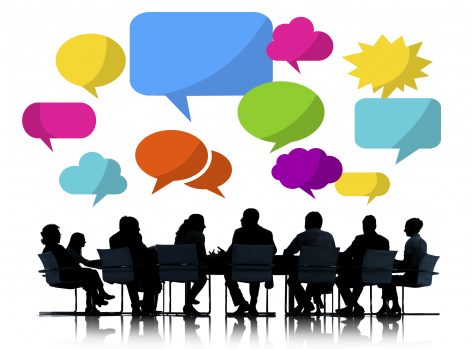 The End
Thank you